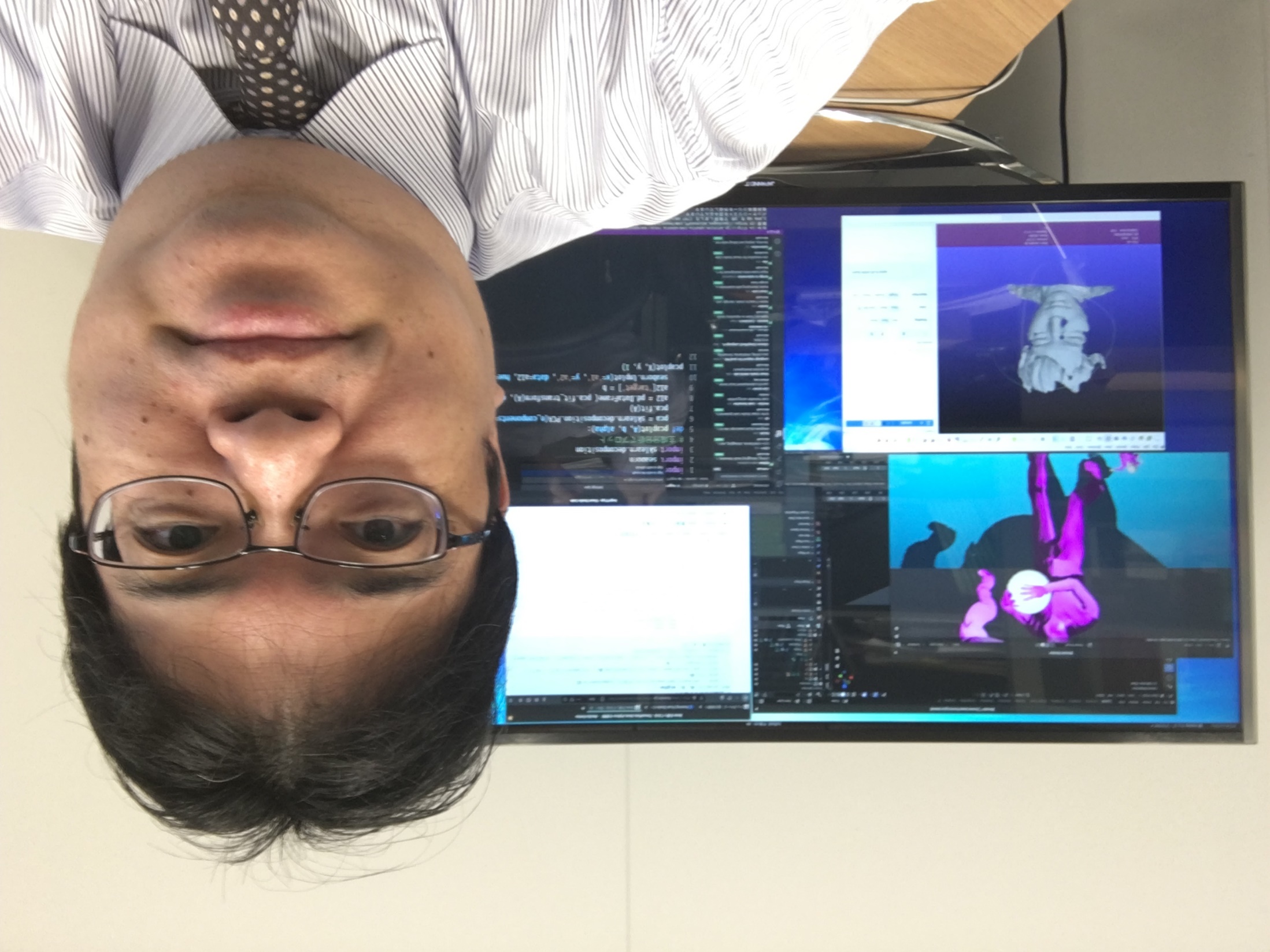 qd-5. テーブルのリレーションシップ
Access の実演（全６回）
Access を学びたい人へ
https://www.kkaneko.jp/cc/qd/index.html
金子邦彦
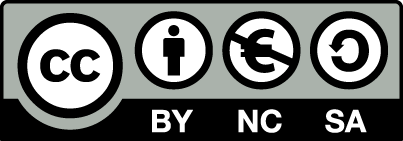 1
作成するテーブルとリレーションシップ
テーブル名：商品
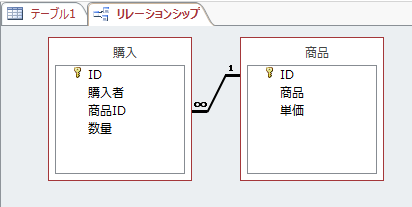 ここで作成するリレーションシップ
テーブル名：購入
「テーブル『購入』の商品IDの値は、必ず、テーブル『商品』のIDの中から選ぶ」
ここで作成するテーブル
2
2 つのテーブルのテーブル定義
マイクロソフト Access のテーブルデザイン
テーブル名：購入
テーブル名：商品
主キー
主キー
3